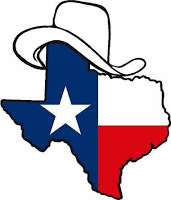 TX SET
Update to RMS
November 5, 2019
Texas SET September 17 and October 17, 2019 Meetings
Flight Update
2020 Proposed Flight Schedule—Request Vote
Script Pack Review / Updates Effective 12/1/2019
ERCOT Discussion Items
ERCOT 2020 Projects, Monthly Q & A
EDI translator (PR288-01)
Extract Reports 
NAESB (project number: TBD) 
RMS Assignment
946NPRR-01_Allow_TDSPs_to_Use_814_28_Complete_Un-executable_Transactions_for_814_03_Switch_Transactions_Involved_In_A_Mass_Transition_Event
Texas SET September 17 and October 17, 2019 Meetings
Discussion Items
Proposed Texas SET Release Enhancements
Matrix Review Incorporating list of approved Change Controls and Additional Items
Lessons Learned Hurricane Harvey
2019-I149 Recommend revision to Continuous Service Agreement (CSA) process surrounding Solution to Stacking REP Rules 5 and 6.
Other Change Controls and Issues 
Other Business
 969NPRR-01 Clean-up of Protocol 19.8 Retail Market Testing 082819—Review
Mass Transition Swimlane Review—Request from RMTTF
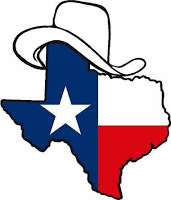 Any questions?Next Meeting November 14, 2019
TX SET
4